Часть 2. Анти-детская литература
Задания для обсуждения с родителями


Автор: Крюкова Светлана Владимировна, педагог-психолог ГБОУ СОШ №436 ДО №2402 г. Москвы
2013-2014 учебный год
Неудачные примеры иллюстраций и текстов для детей. АНТИДЕТСКАЯ ЛИТЕРАТУРА. Характерные особенности
использование нереалистичных изображений вытянутые или округлые фигуры зверей и людей; 
изображения с неправдоподобно увеличенными или уменьшенными частями, уродливые формы, карикатуры, рисунки – страшилки;
аляповатые краски; несоответствие цвета персонажам иллюстраций (зелено-синяя свинья, фиолетовый волк…);
использование в тексте слов-паразитов, сленга.
Назовите признаки АНТИдетской литературы
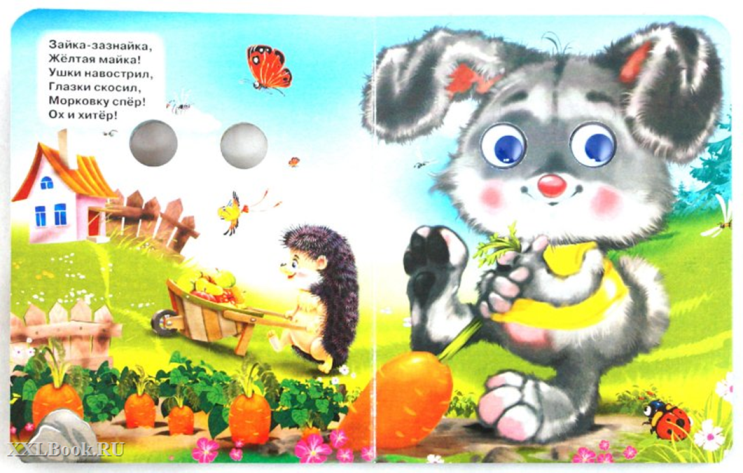 Можно ли назвать книжку с таким текстом и иллюстрациями АНТИДЕТСКОЙ?
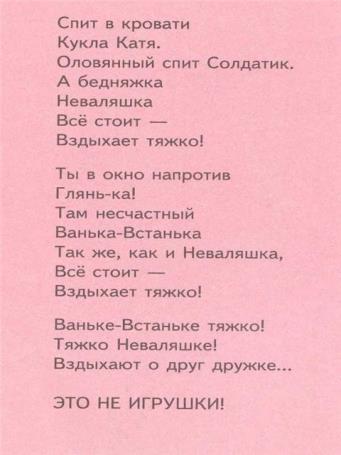 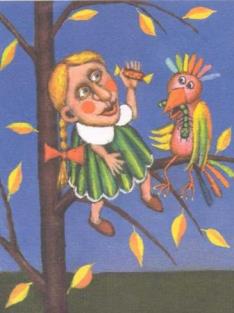 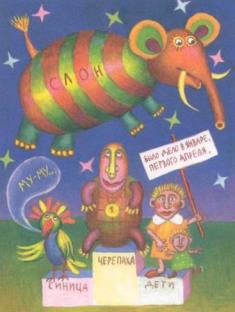 Проанализируйте иллюстрации к сказке «Репка»
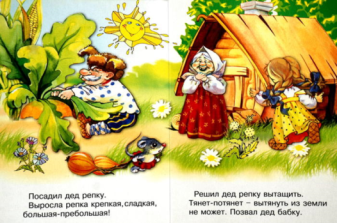 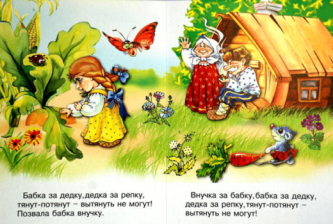 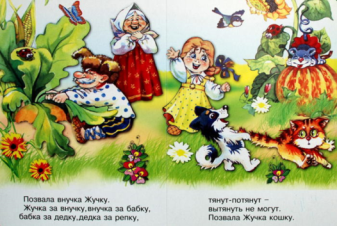 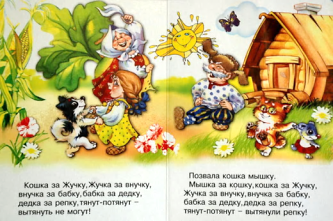 Проанализируйте иллюстрации к сказке «Зимовье зверей». Купите ли вы такую книгу своему ребенку? Обоснуйте, пожалуйста, ответ
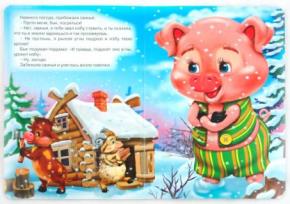 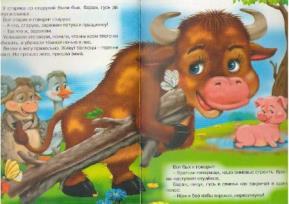 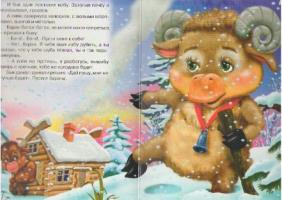 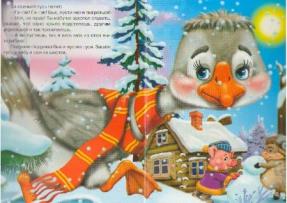 Из представленных иллюстраций выберите наиболее и наименее удачные для демонстрации детям раннего возраста. Обоснуйте свой выбор
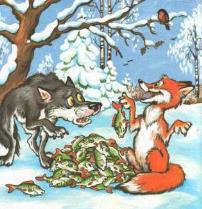 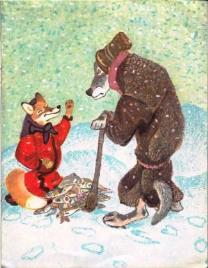 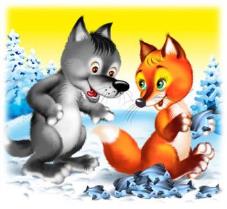 3
1
2
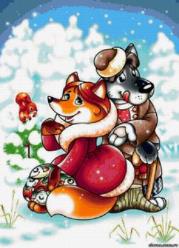 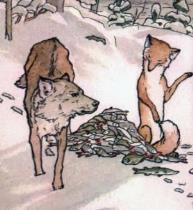 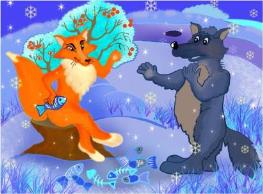 4
5
6
Подберите наиболее подходящую иллюстрацию к народной потешке сорока - ворона. Оцените оставшиеся иллюстрации.
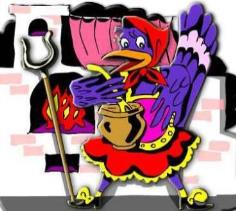 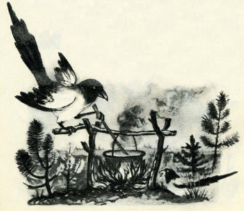 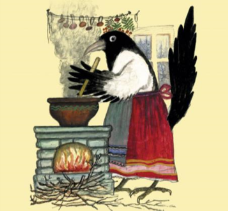 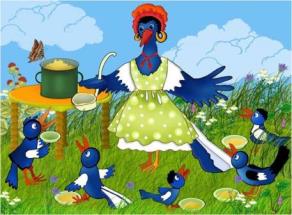 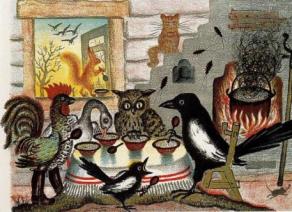 Сорока - ворона,Куда летала?- Гостей скликала,Каши им давала.Кашка масляная,Ложка крашеная,Ложка гнется,Нос трясется,Душа радуется.